Fungal Biopolymer Composite
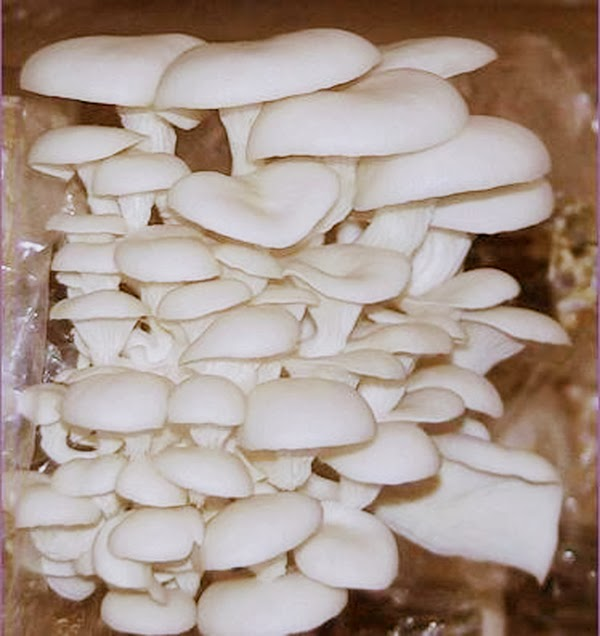 Morphological characterization; SEM
Chemical characterization; FTIR/ATR
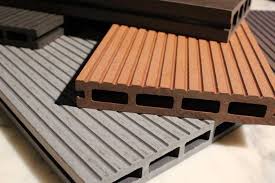 Fungi
Hydrodynamic characterization; Water contact angle
Germination of fungi mycelia by using fiber waste as substrate
Formation of fungal biopolymer composite
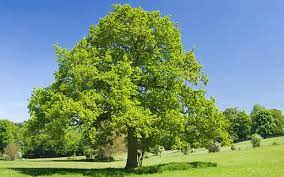 Thermal characterization; DSC/TGA
Mechanical characterization; Universal testing machine
Trunk, fiber leaves, etc.
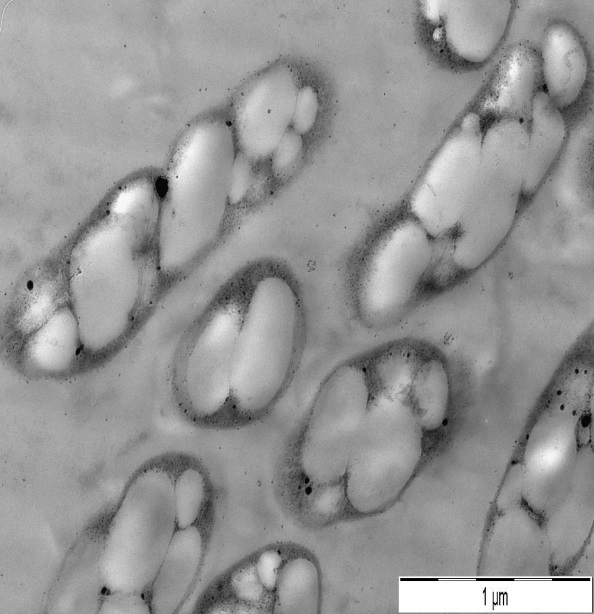 Bacterial Biopolymer  (Polyhydroxyalkanoate-PHA)
+
Formation of PHA granules
PHA synthase
Hydroxyacyl-CoA
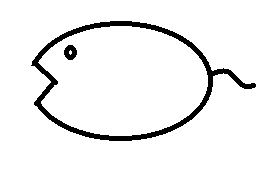 PHA monomer-synthase molecules
Formation of PHA granules
PHA granules in bacterial cells
Micelle model of PHA granules formation
Pathway   I
(R)-3-Hydroxyacyl-CoA
Pathway   II
PHA Biochemistry Pathway
Fatty acid degradation 
(β-Oxidation)
Carbon source (Sugars)
(R)-3-Hydroxyacyl-ACP
Carbon source (Fatty acids)
Acetyl-CoA
TCA cycle
Enoyl-ACP
Acyl-CoA
3-Ketoacyl-ACP
PhaA
3-Ketoacyl-CoA
Enoyl-CoA
Acetoacetyl-CoA
Acyl-ACP
PhaB
(S)-3-Hydroxyacyl-CoA
FabG
(R)-3- Hydroxybutyryl- CoA
PhaJ
PhaB
PhaC
Malonyl-ACP
PhaC
PHA
Malonyl-CoA
PhaC
FabD
PhaG
4-, 5-, 6-Hydroxyalkacyl-CoAs
Acetyl-CoA
PhaC
Other pathways
Carbon source (Sugars)
Related carbon sources
Pathway   III
Fatty acid biosynthesis